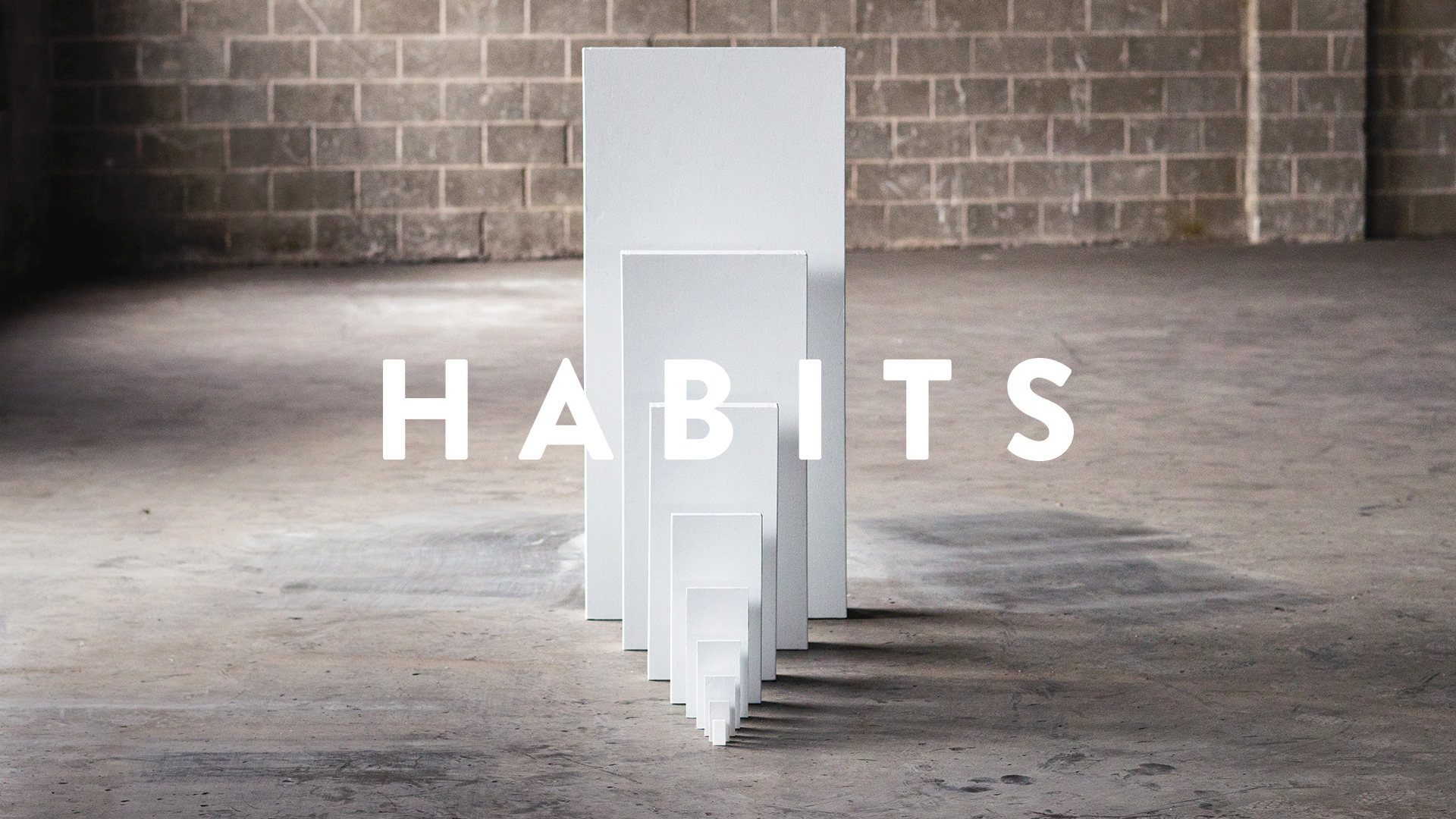 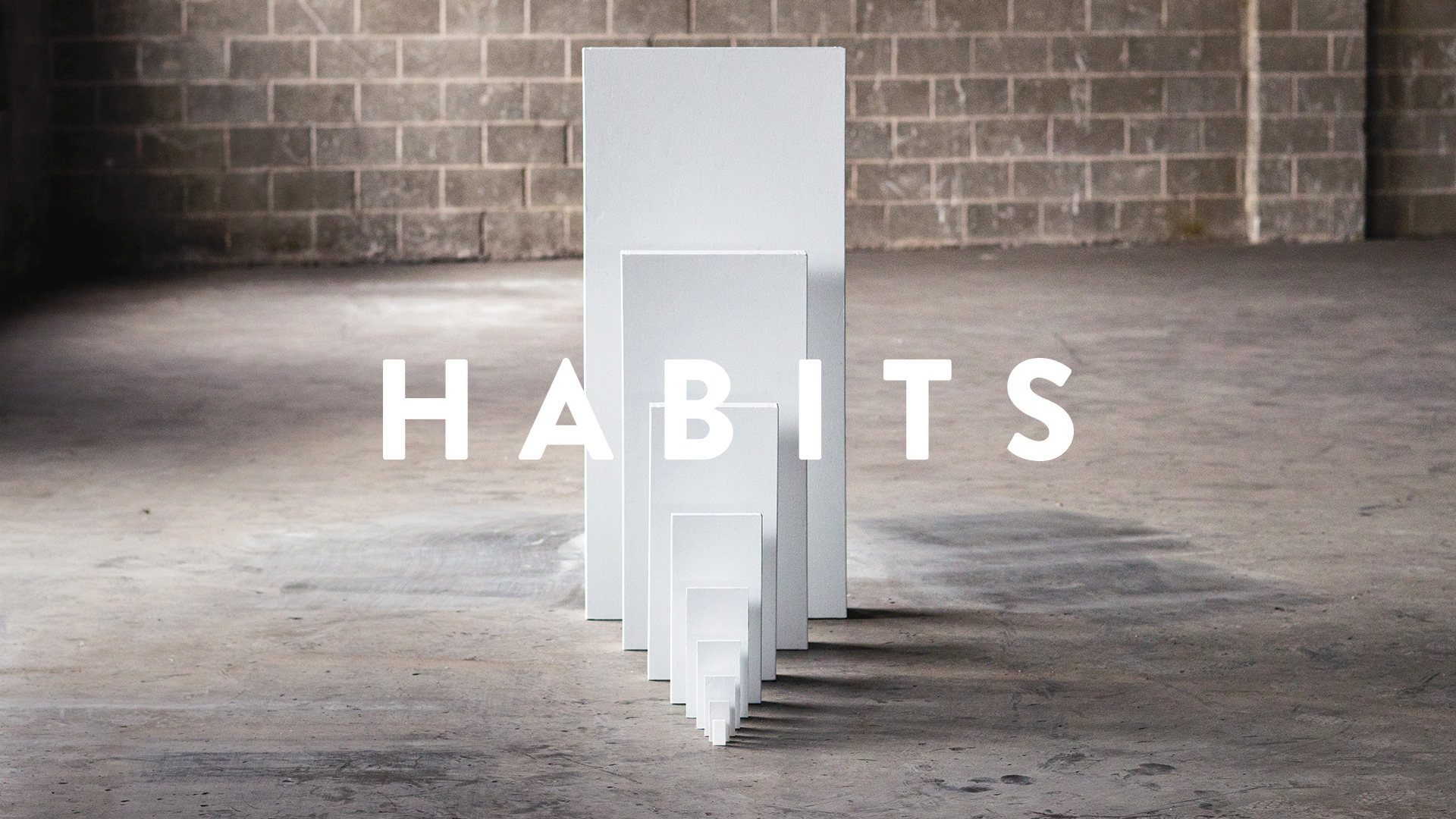 SINNER 
OR 
SAINT?
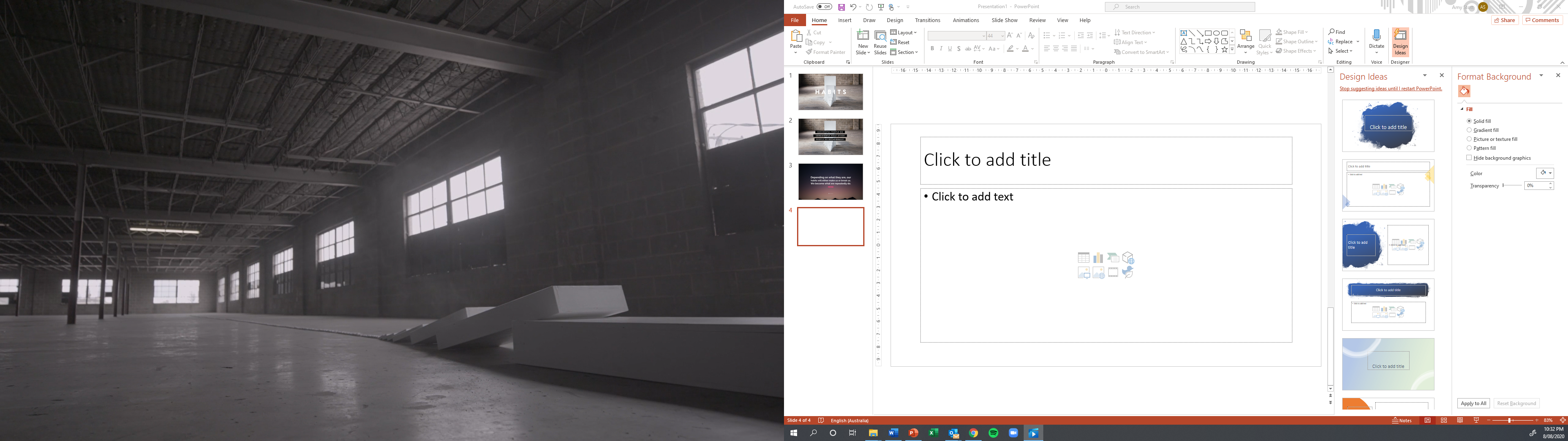 1 John 1:8
New Living Translation
If we claim we have no sin, we are only fooling ourselves and not living in the truth.
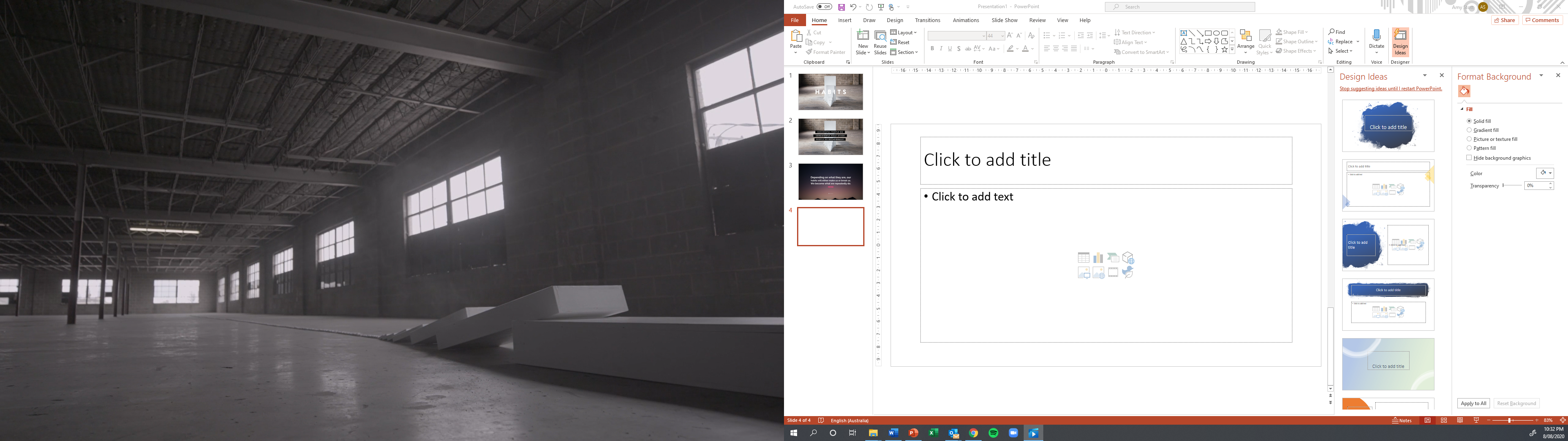 2 Corinthians 5:17
New Living Translation
This means that anyone who belongs to Christ has become a new person. The old life is gone; a new life has begun!
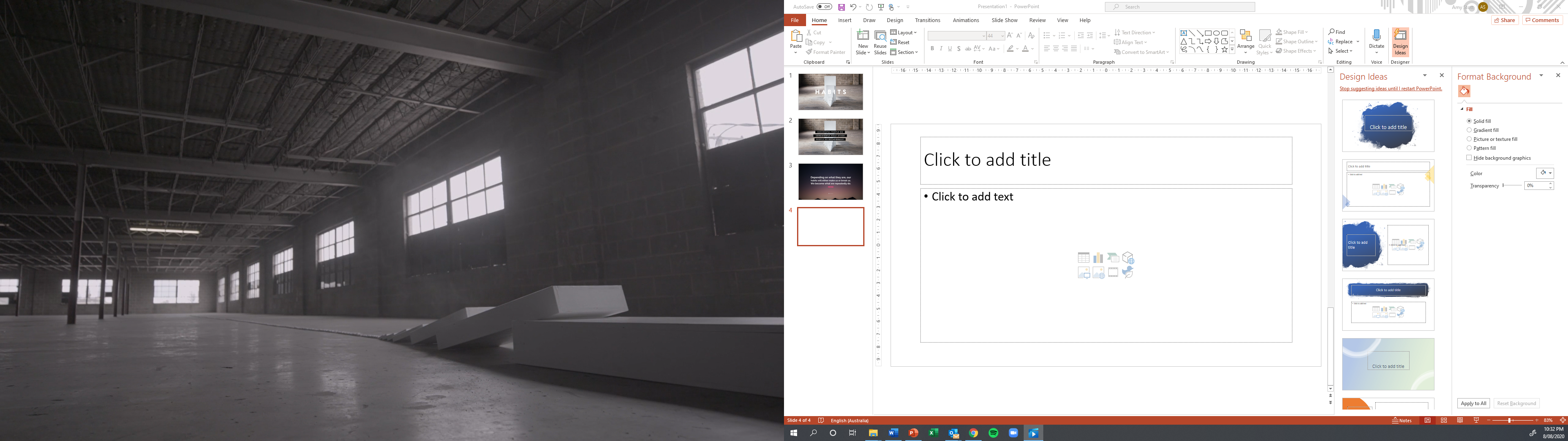 Colossians 2:13
New Living Translation
You were dead because of your sins and because your sinful nature was not yet cut away. Then God made you alive with Christ, for he forgave all our sins.
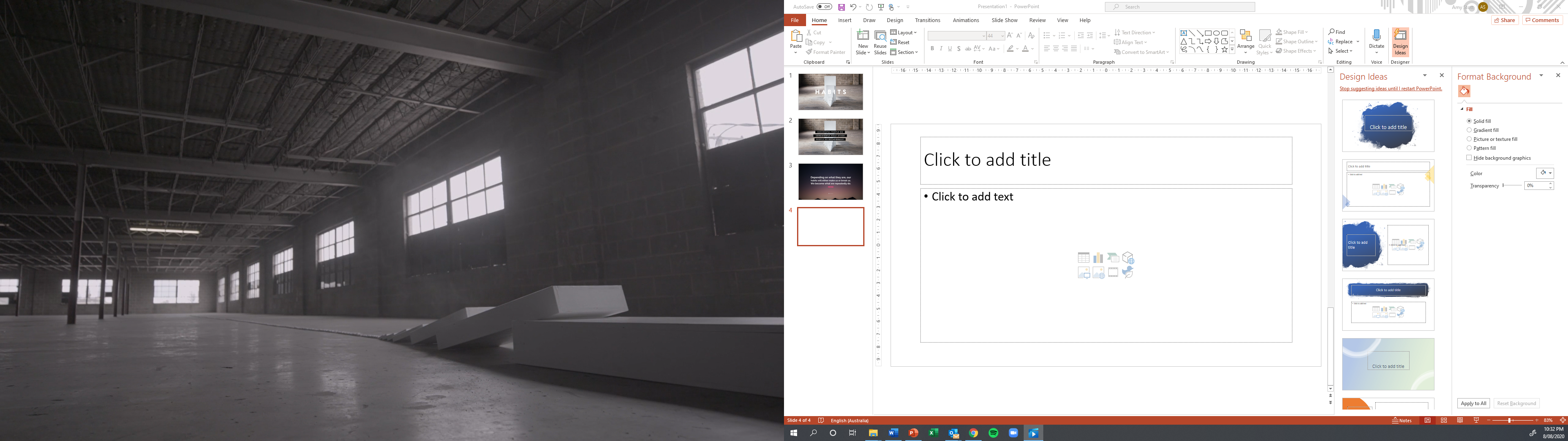 Hebrews 10:12, 14
New Living Translation
12 But our High Priest offered himself to God as a single sacrifice for sins, good for all time. Then he sat down in the place of honor at God’s right hand. 
… 
14 For by that one offering he forever made perfect those who are being made holy.
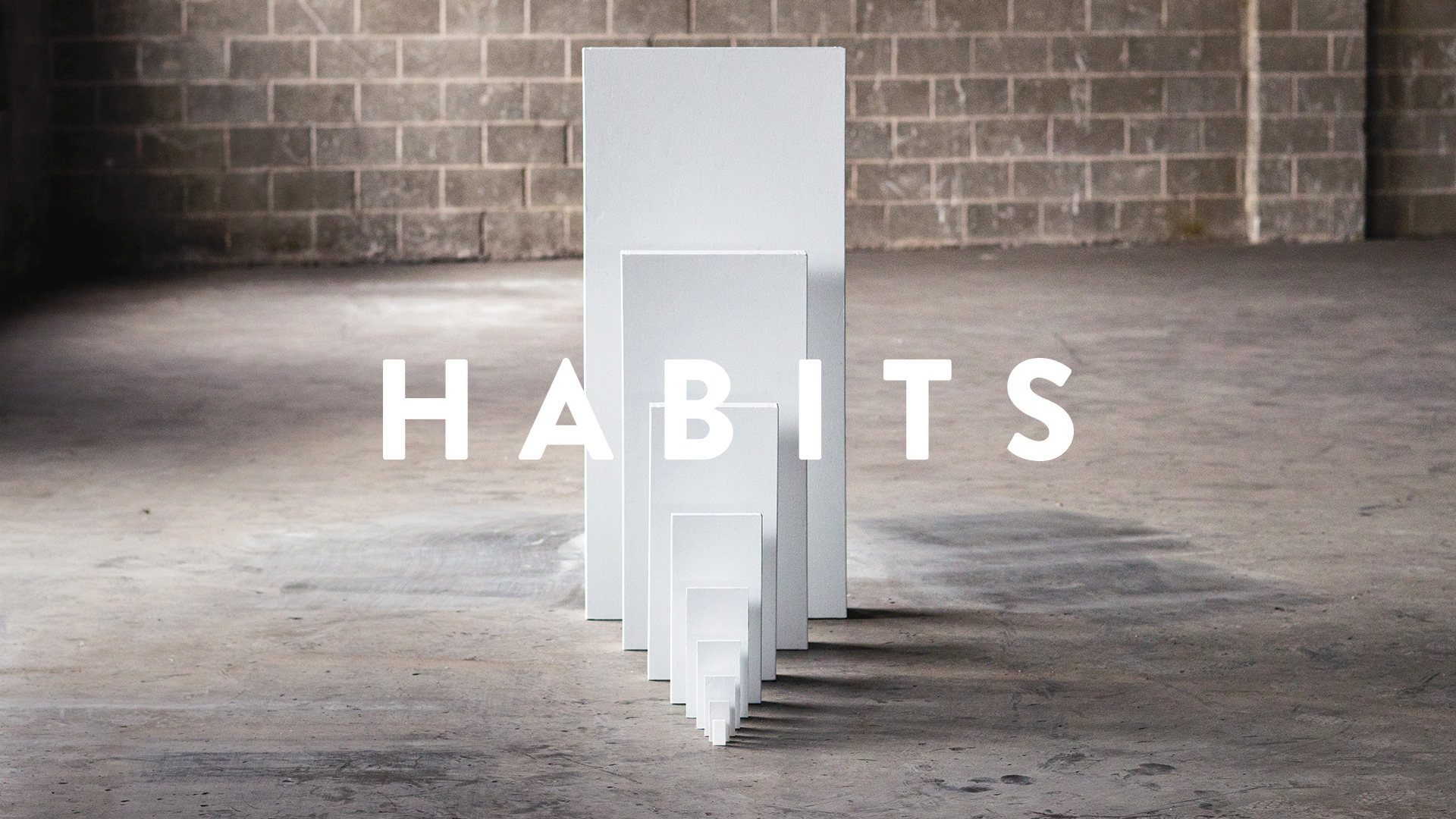 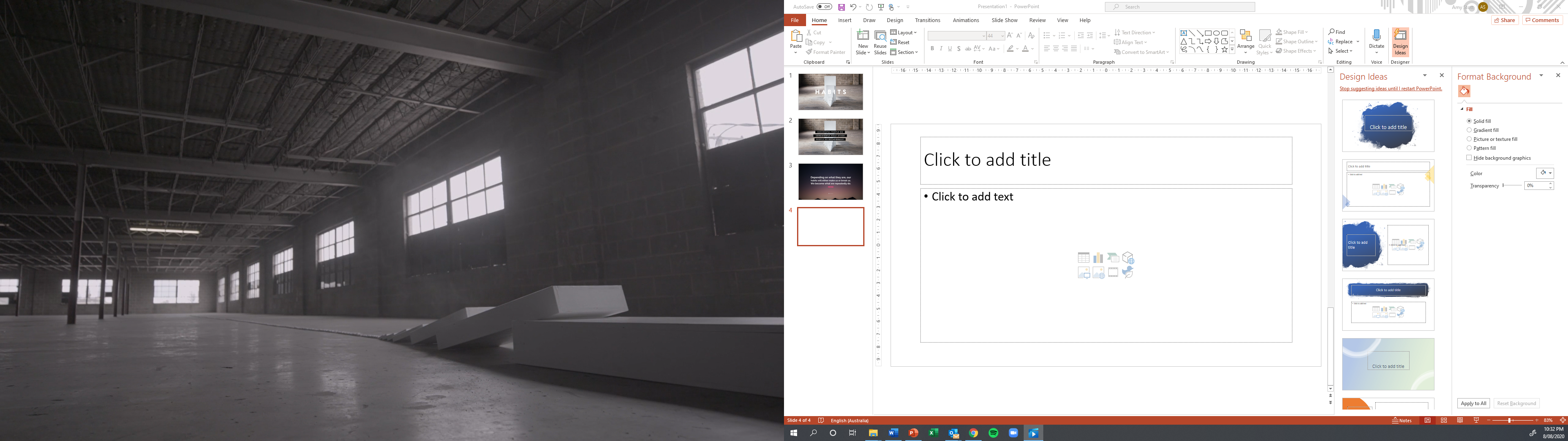 Judges 16:1
New International Version
One day Samson went to Gaza, where he saw a prostitute.
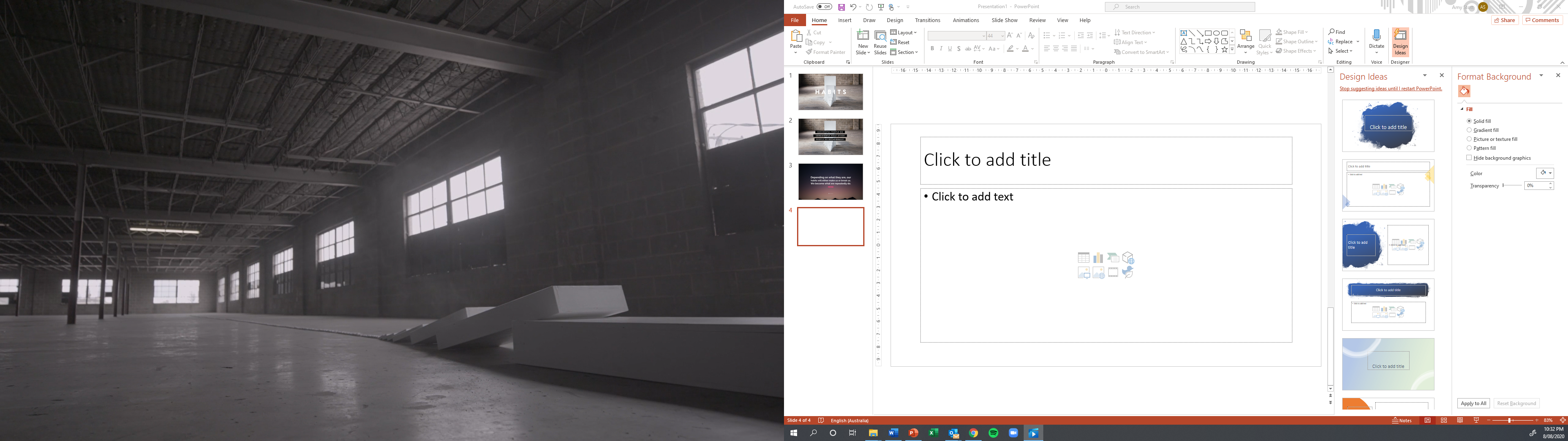 James 1:21
Good News Translation
So get rid of every filthy habit and all wicked conduct. Submit to God and accept the word that he plants in your hearts, which is able to save you.
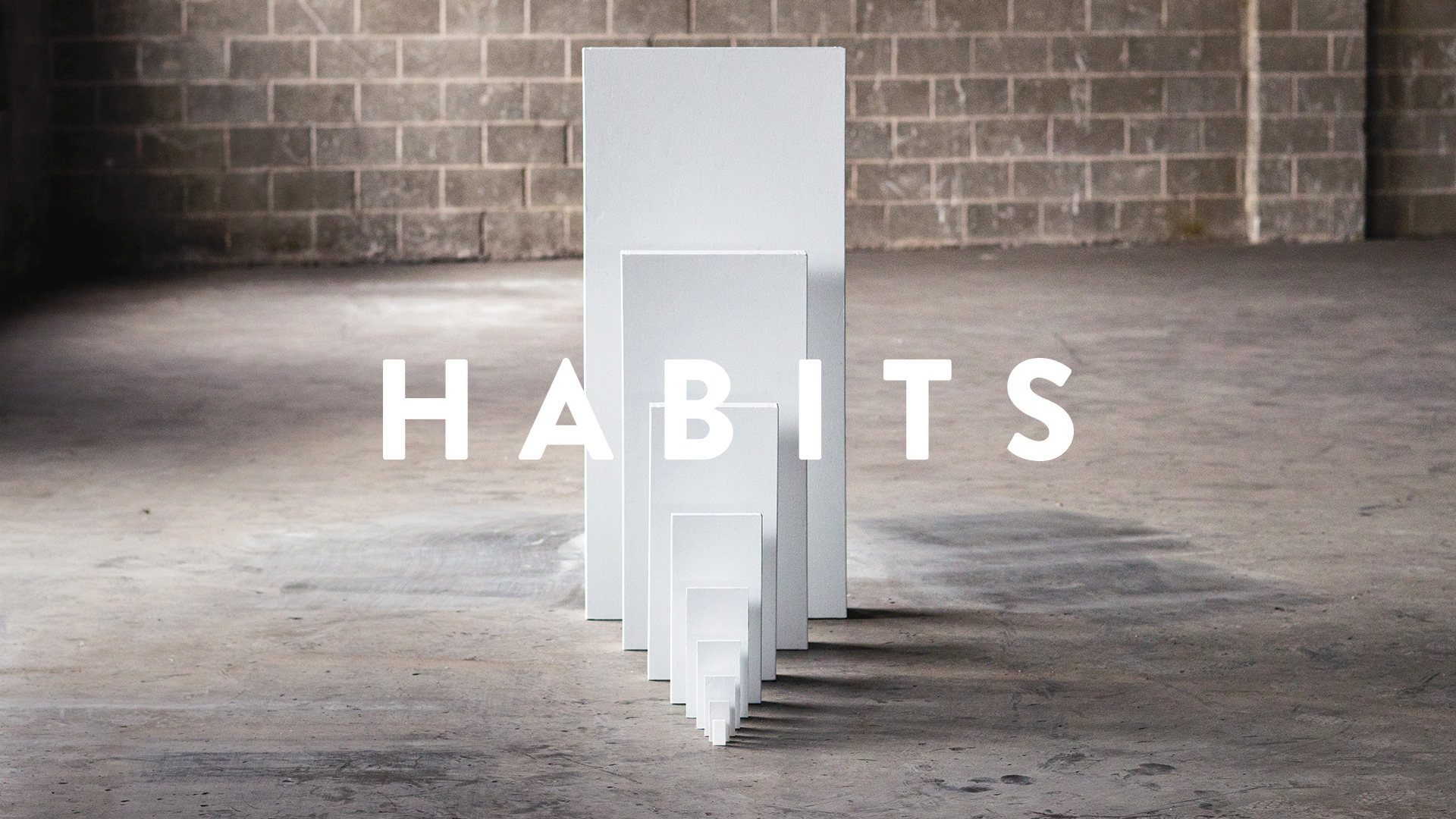 ACKNOWLEDGE
IT
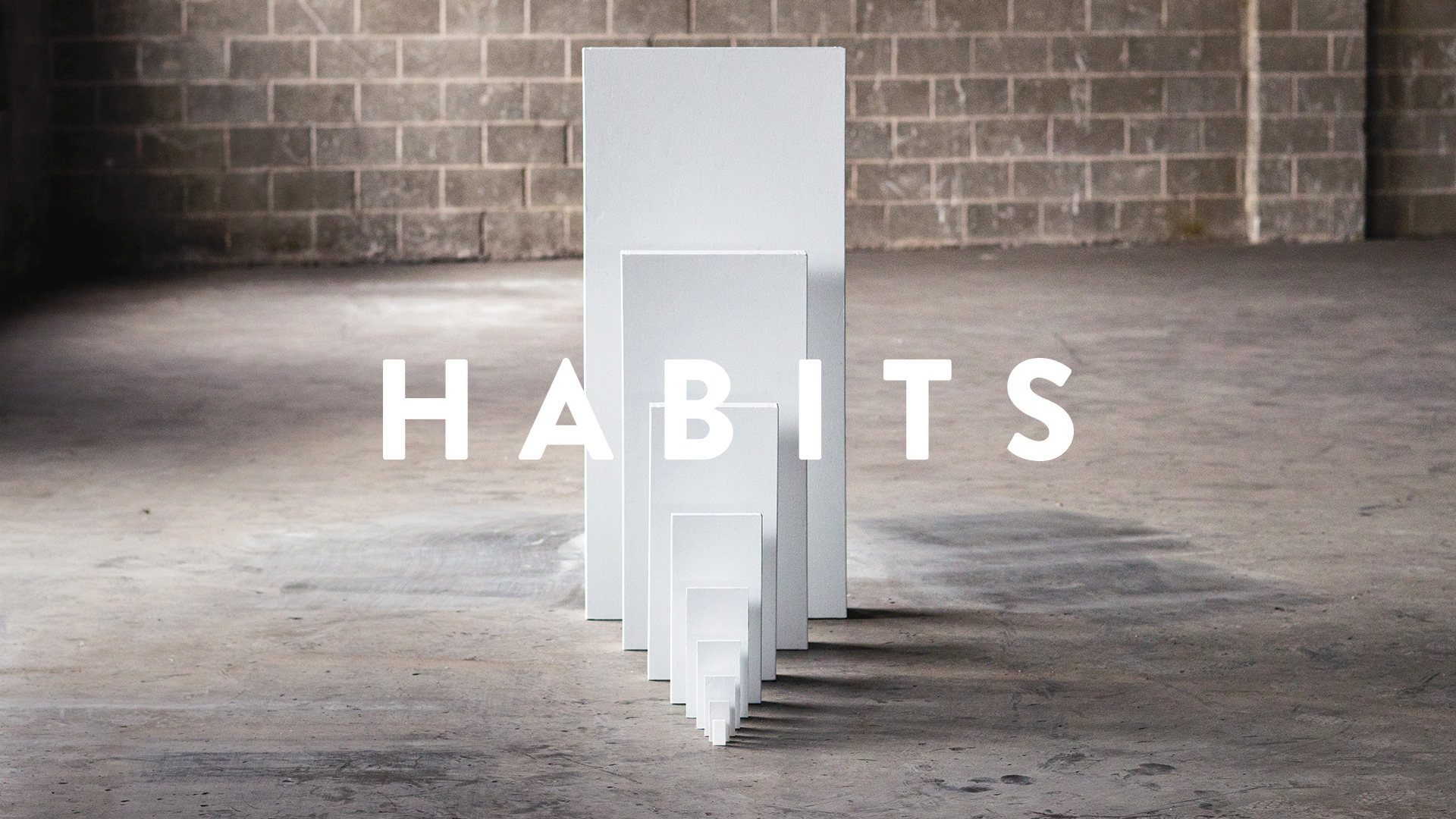 MAKE IT 
DIFFICULT
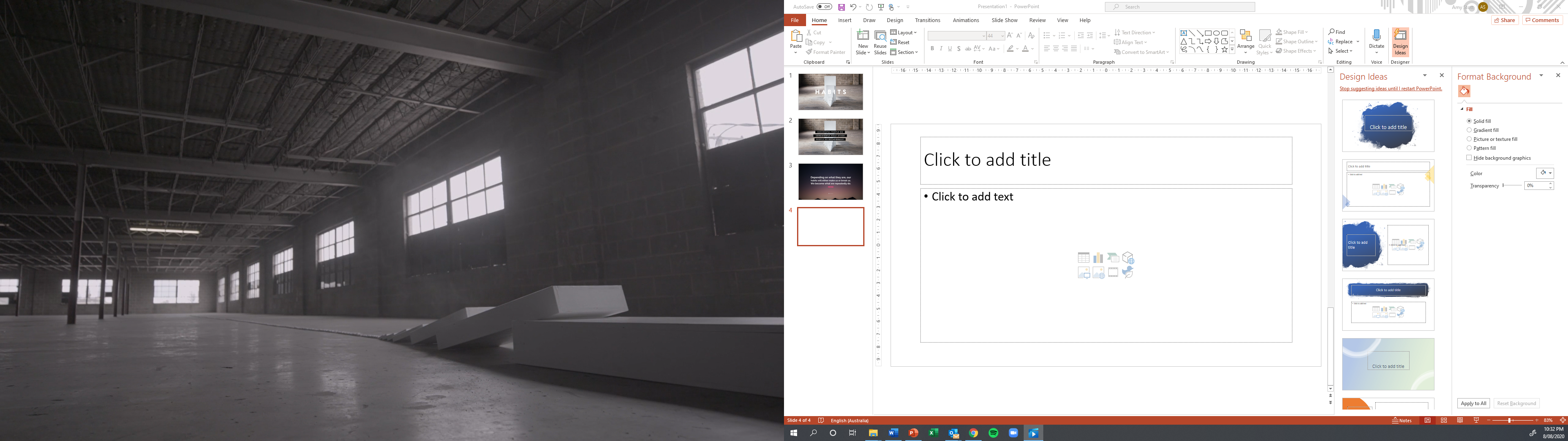 Proverbs 4:14-15
New International Version
14 Do not set foot on the path of the wicked or walk in the way of evildoers. 15 Avoid it, do not travel on it; turn from it and go on your way.
Reward
Trigger
Habit
Loop
Action
Reward
Trigger
Habit
Loop
Action
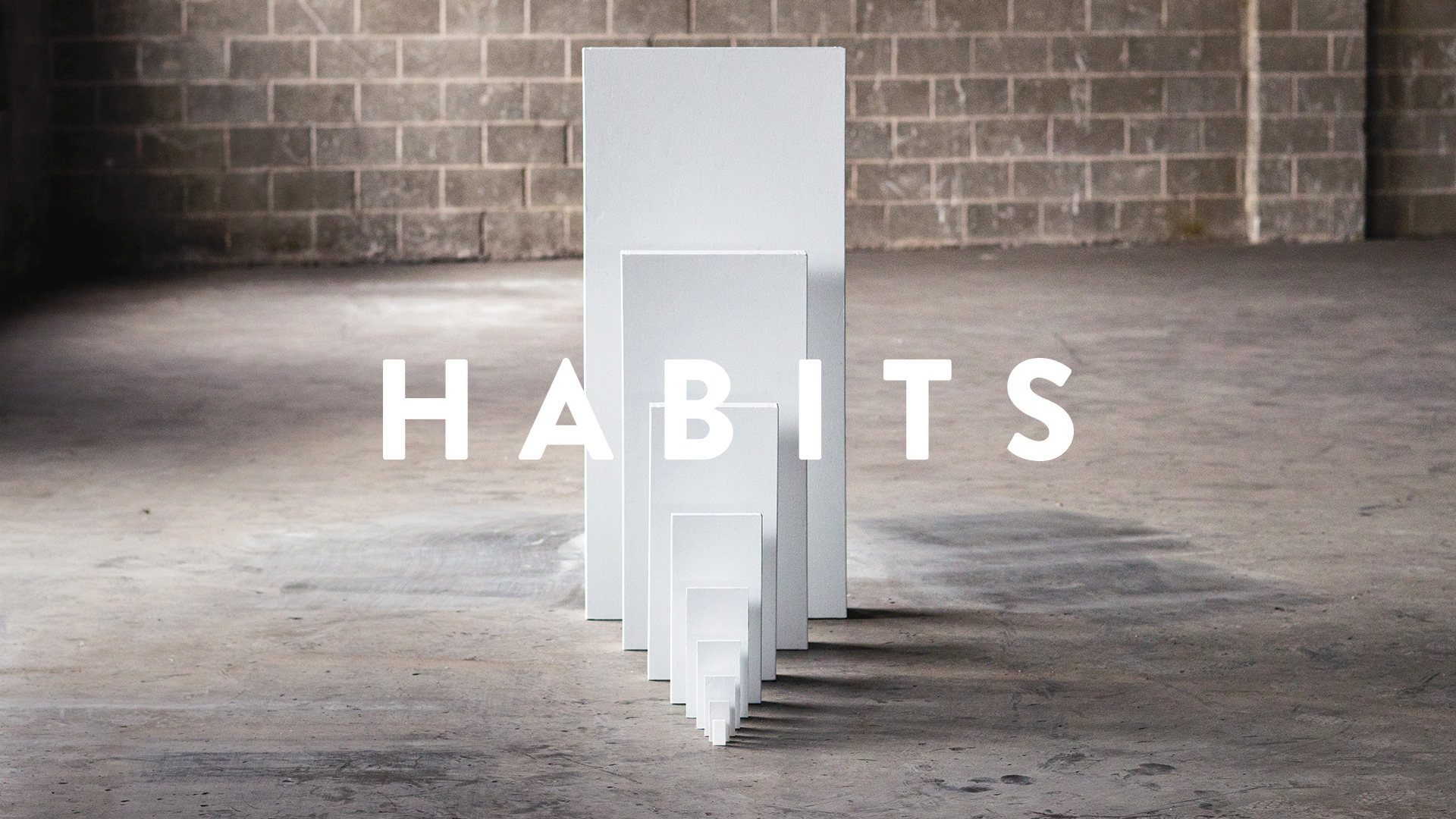 WATCH THE
TRIGGERS
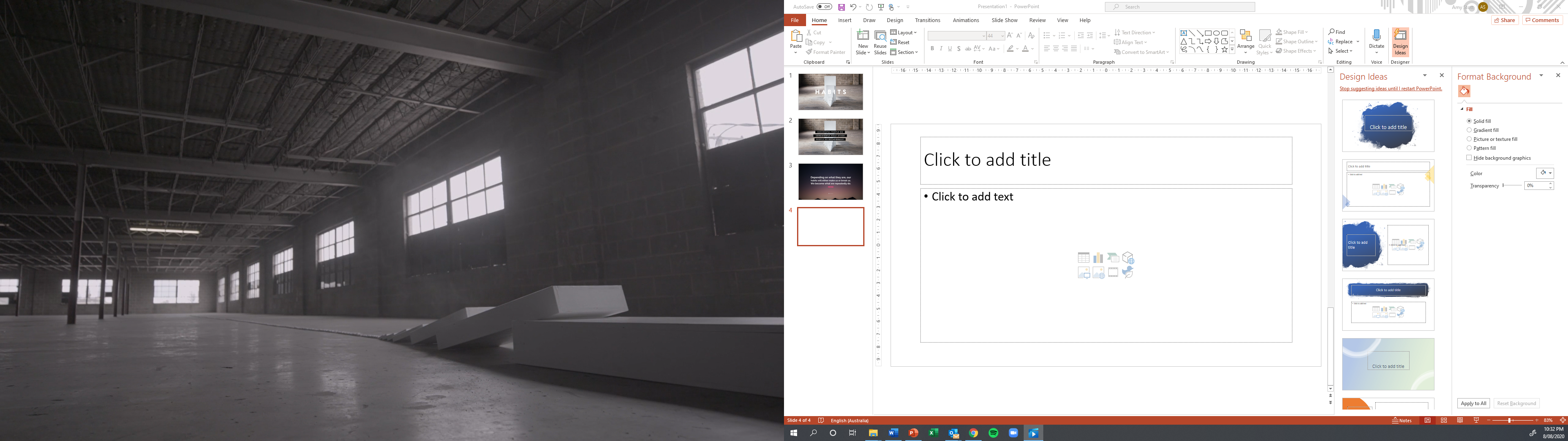 Common Triggers
Place
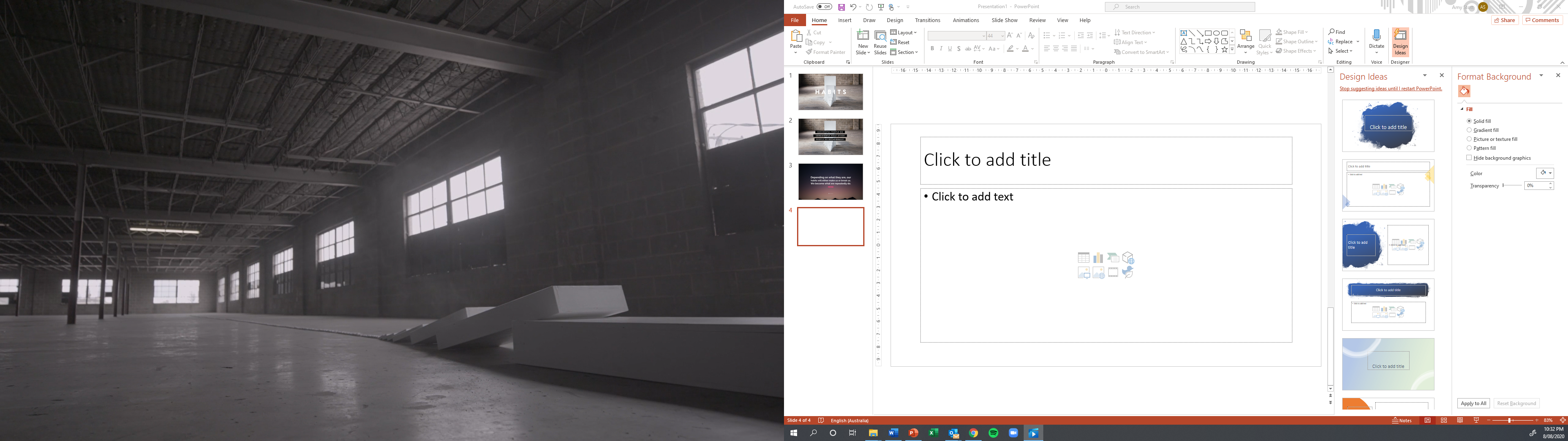 Common Triggers
Place
Time
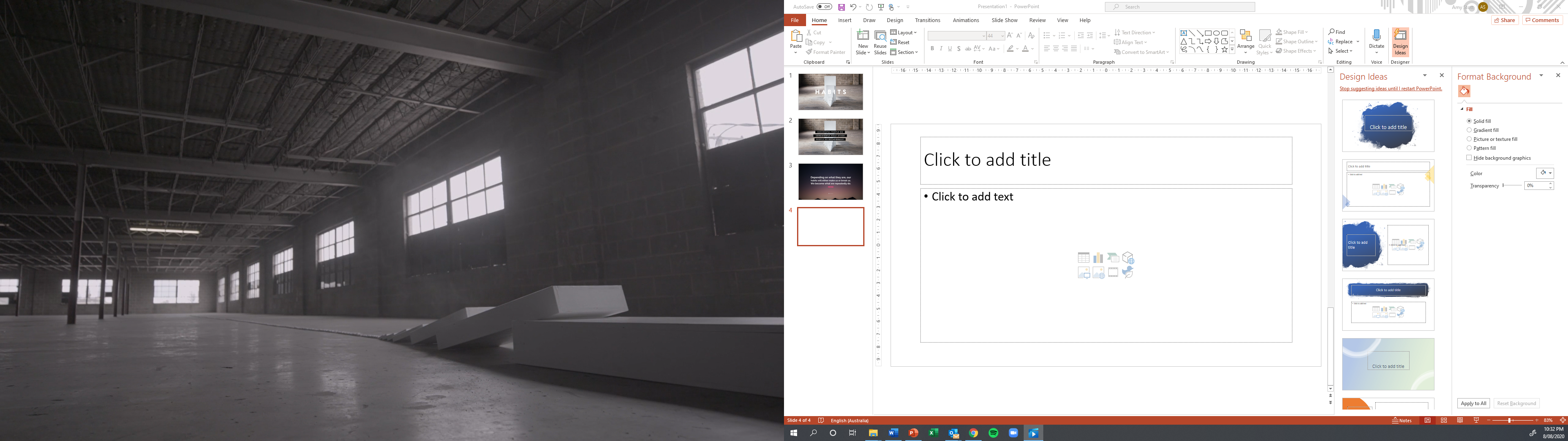 Common Triggers
Place
Time
Mood
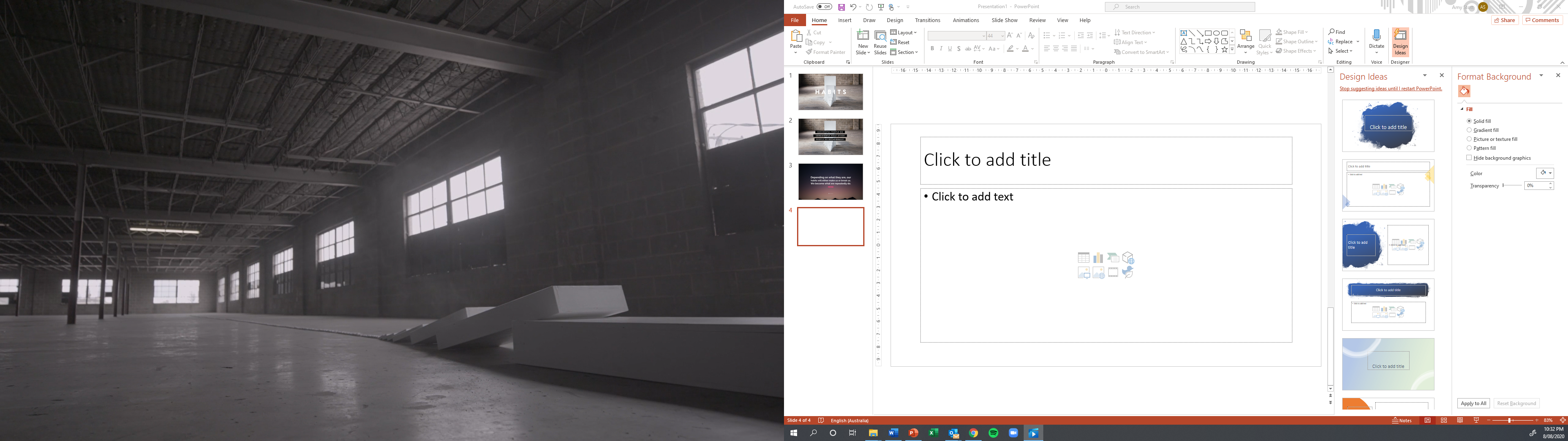 Common Triggers
Place
Time
Mood
Moment
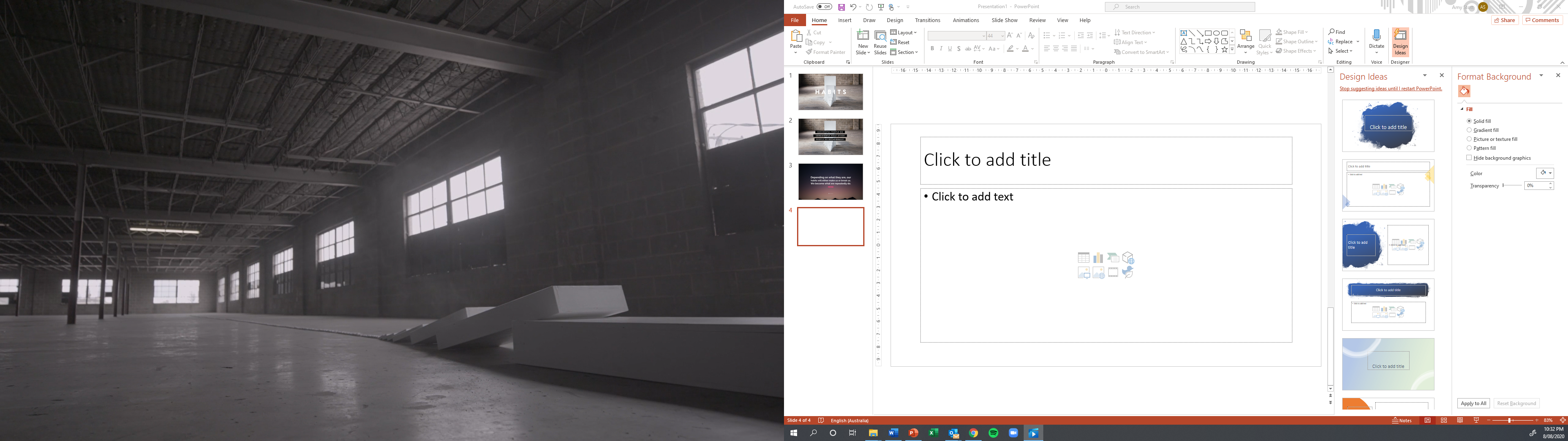 Common Triggers
Place
Time
Mood
Moment
People
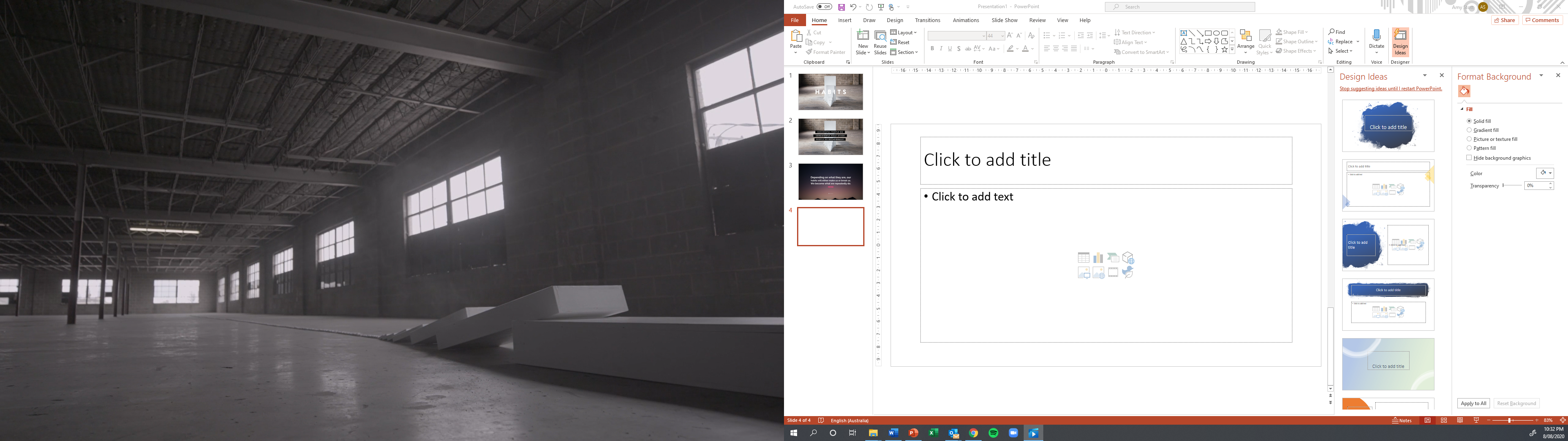 Proverbs 13:20
New Living Translation
Walk with the wise and become wise, associate with fools and get in trouble.
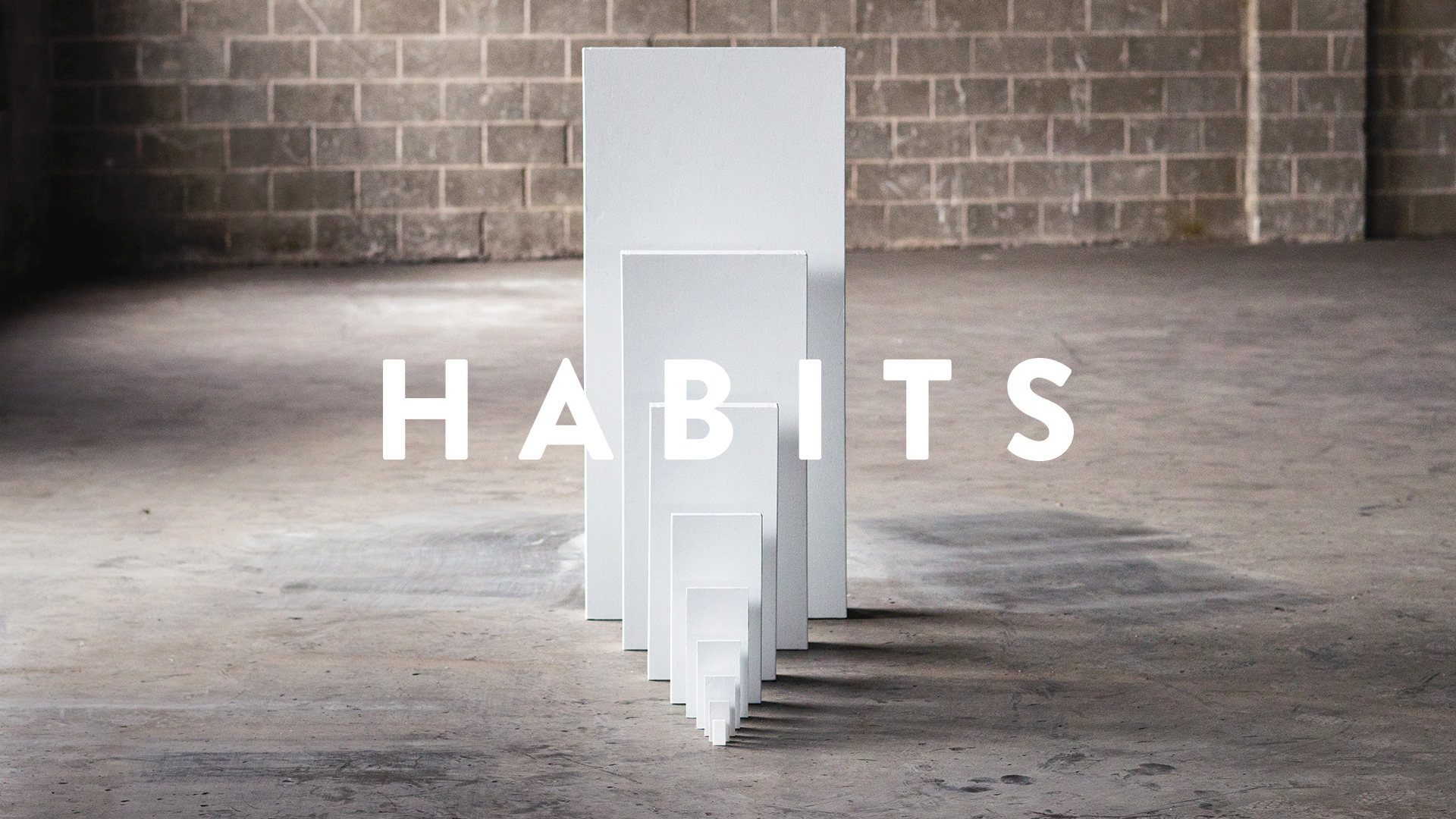 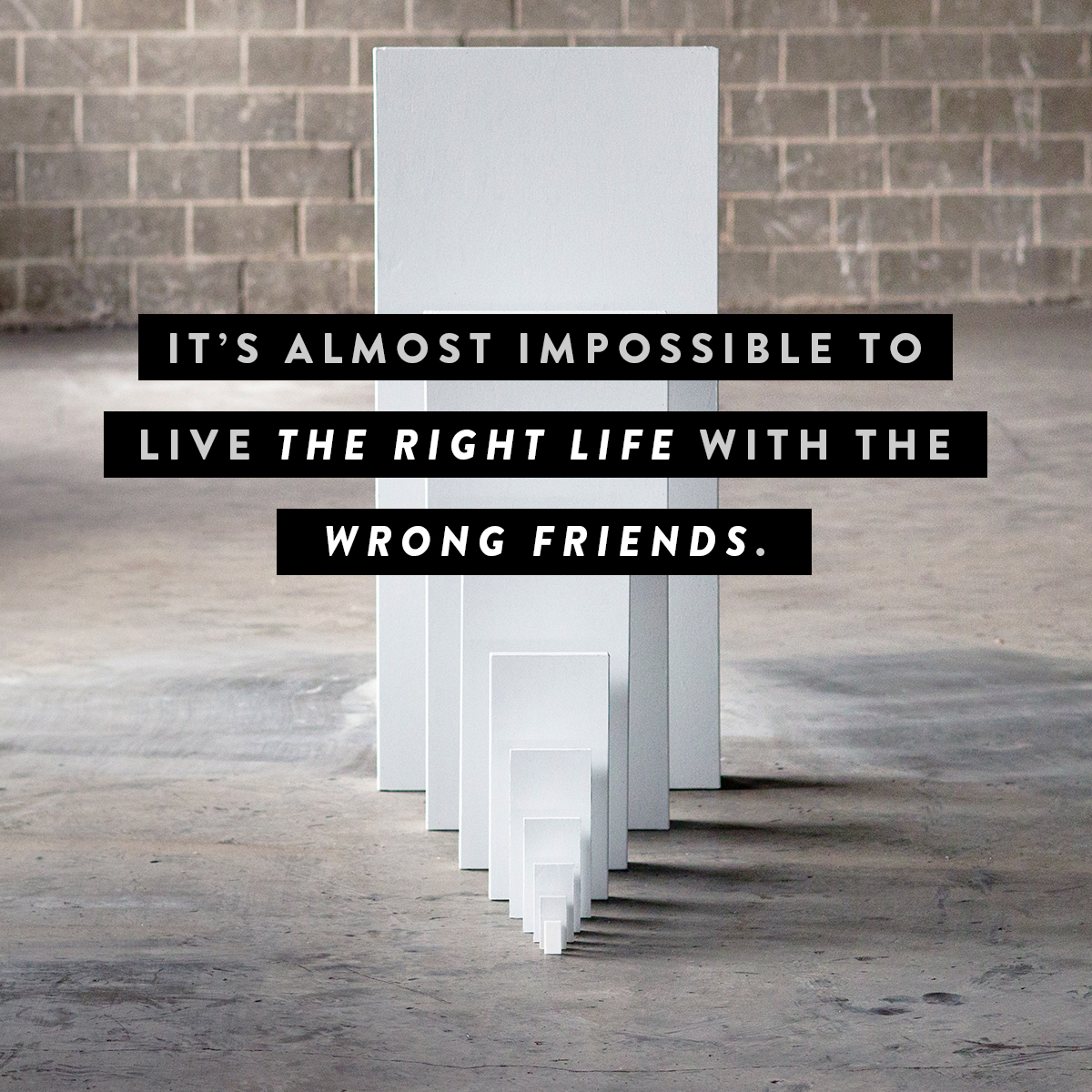 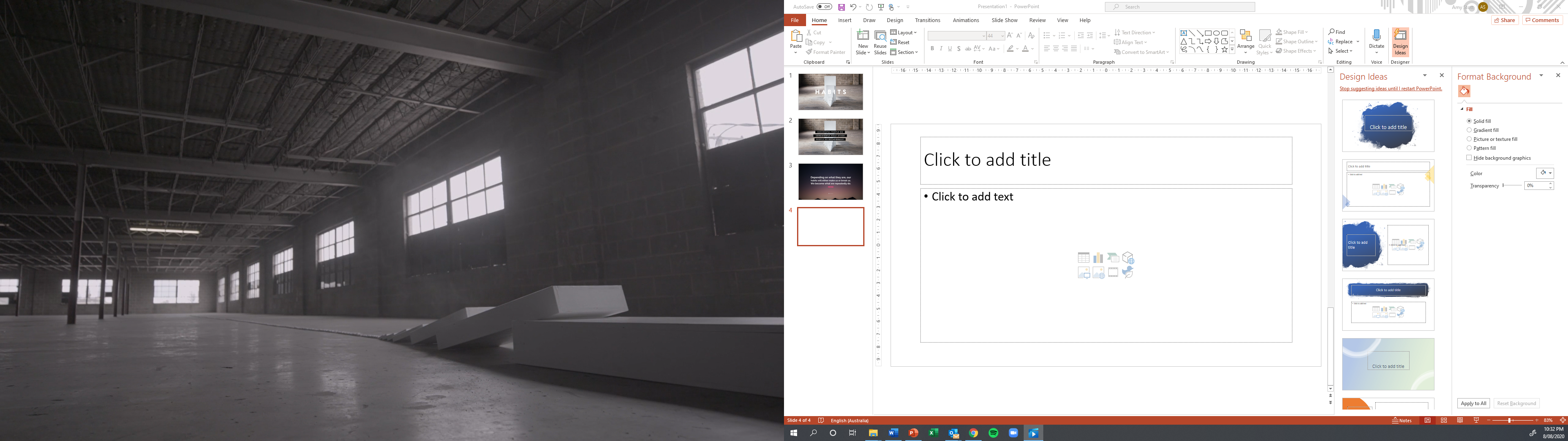 1 Corinthians 15:33
New International Version
Do not be misled: “Bad company corrupts good character.”
Reward
Trigger
Habit
Loop
Action
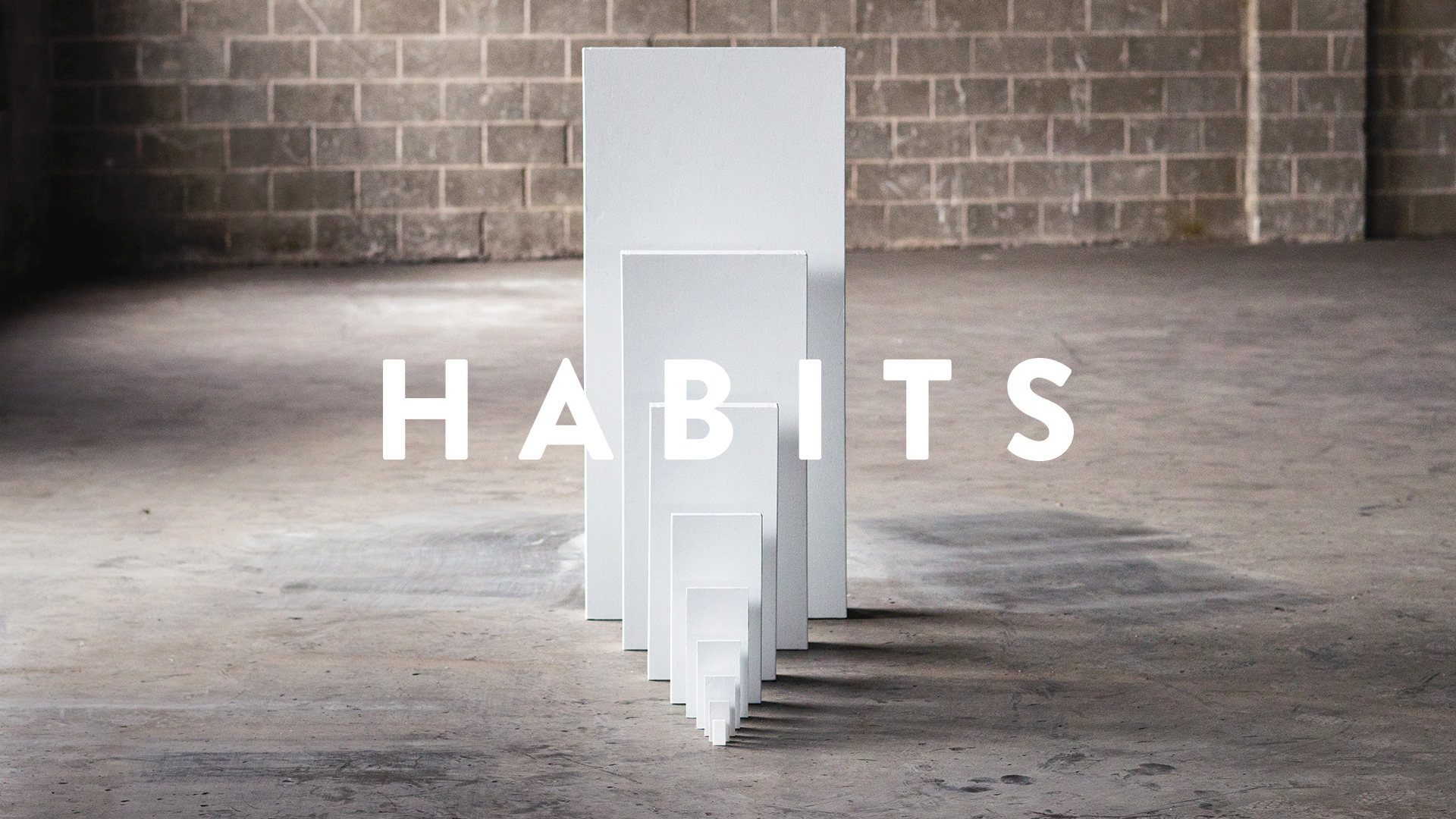 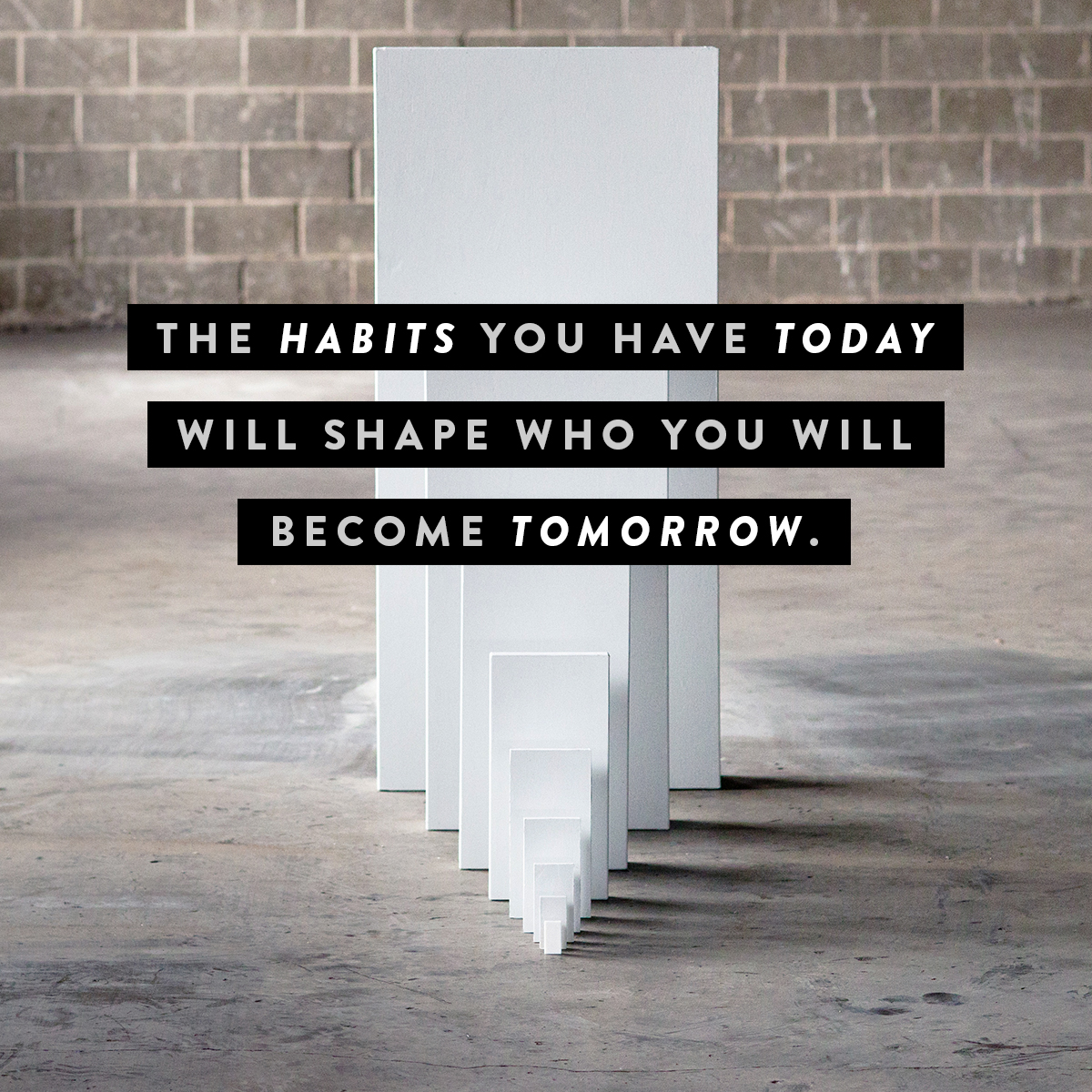